How The Stamford Public Schools Learned To Say Trauma: Implementing Trauma Informed, EBP Practices in a Public School Setting
Jeanne Carrillo, LCSW
Elizabeth Gentile, LCSW
Joe O’Callaghan, LCSW
Dana Vera, LCSW
What happens when you shake a soda bottle?
Objectives:
* Today we will identify and describe the challenges of implementing an EBP in a large urban public school setting. 
    * We will learn strategies to create a more trauma informed school community. 
    * We will learn how to pair yoga and mindfulness as part of your trauma informed system of care.
About Stamford Public Schools
21 schools
A preschool program and two alternative education sites
Student Population: 16,000 students
38.7% Hispanic			
32.7% White
18.6% African American
8.7%Asian American
1.3% Other
37 Social Workers
29 School Psychologists
40 Guidance Counselors
5 School Based Health Centers
Let’s Start At The Beginning
Why did we take on this issue? 
Traumatized kids
Traumatized system
Parallel  process
Audit
School Year 2015-16: The Learning Years
Little Trauma-Informed practice occurring in schools
Lack of understanding about what trauma is and how it affects children and their learning/behavior
Many Mental Health colleagues lacked the skills/knowledge needed to support students impacted by trauma 
Colleagues feeling burnt out, stressed, isolated
[Speaker Notes: The 2015-16 School Year was a huge learning year, not only for the school staff, but for me and Joe. Through my consultation with schools, I realized a lot of things, some of which were quite surprising:]
Trauma Informed School Wide Cultural Response
Infrastructure and Culture
Leadership support
Staff Support/Staff Development
Teacher Training and Support
Mental Health Support
Consultation/discussion of issues
Linkages to community resources
Policies, Procedures and Protocols
Confidentiality
Discipline
GREAT PLAN BUT
Are we pushing a boulder up a mountain?
Obstacles/challenges 
Culture around trauma in schools 
Scary to say
I don’t want to talk about that
Schools not run by MH professionals
Competing interests: The 3 Rs
Time
Train everyone and send them out to do it
Not enough training and support
Relational Trust
We wanted to start big but realized we needed to start small
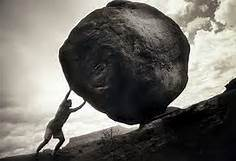 Still trying to push that boulder…
Ambivalence/Resistance among staff 
I don’t know how to talk about this
I don’t want to talk about this
This isn't what schools do
I don’t do manualized treatment - not following the protocols
I don’t want to change
I will wait it out
I am too busy
Crisis driven schools
Sending them back to math class
No authority over staff - not following directives
Don’t say TRAUMA
Hold Up, Wait a Minute!!
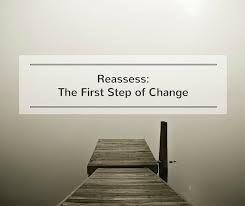 (c) 2016 Stamford Public Schools
Mental Health Change Initiatives:  Lessons Learned
Implemented programs with little fidelity (reflection of reactivity of system).
We discovered that our schools were not as ready as we thought.
Clinical work 101 (difficulties):  Variability in skills 
EBP’s: CBITS , DBT, TFCBT (All the kids are traumatized) Trauma , trauma, trauma!
Staffing:  Time, Accountability, Readiness, Fear
We need more mental health…but don’t ask me to do more!
Coaching Model:  CBITS
Result:  Adopted coaching model 
Expanded from 1 Trauma Support Specialist to a Team of 3
CBITS "team" will be responsible for
facilitating CBITS groups across the district (particularly bilingual groups)
co-facilitating CBITS groups with clinicians in their school buildings
supporting clinicians who are facilitating CBITS groups in their buildings
[Speaker Notes: We decided to adopt this model on a larger scale, and expand the team to 3 CBITS Lead Clinicians who would do 1 of 3 things: Consult/Support MH teams who were leading CBITS groups in their schools; Co-Facilitate a CBITS Group with a School-Based Clinician; Under Special Circumstances, Lead a CBITS group independent of a School-Based clinician (i.e. New Arrivals/Bilingual Program). 
-highlight the importance of team work, laughing and being able to understand where things went wrong and how we can improve]
The New Action Plan 2016-Present
Strategies to create trauma informed schools: 
Professional Development
Supervision Seminar
Step back and look closely at where we are and not where we hoped we were. Slowed down to speed up
Assessing staff buy in
Talking about trauma a lot/created Trauma Support Specialist
Coaching, mentoring, and support
CBITS team
Creating relational trust
Action Plan Continued..
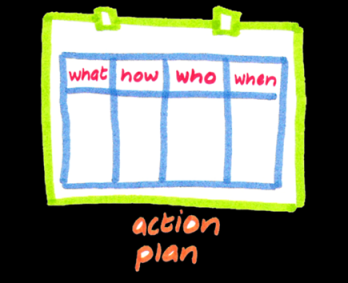 Putting it in a trauma-informed lens
Moved focus from assessing students and working with principals, teachers, IEP teams to focusing on staff and their skills, training and support
Inner enrichment/ Therapuetic classroom
Whole school/ classroom approach
Making It Happen!!
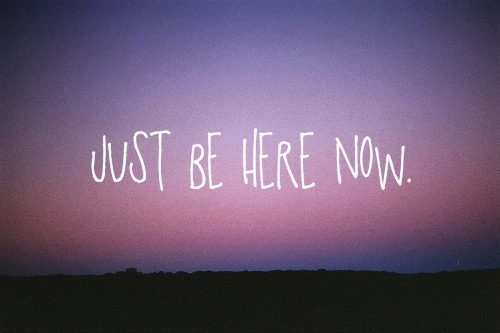 Implementing CBITS/BB 
Logistics
Stories of success and failure both kids and adults
2015-16 9 groups
2016-17 29 groups
2017-18 32 groups
Yoga and mindfulness
Self care peer supervision groups
Consultation
Therapeutic classroom
Whole school approach
Change is Happening..
What does a trauma informed school look like? 

How can CBITS be a catalyst towards change – shifting from not wanting to say trauma  to asking how many groups we will offer next school year
Connecting the dots..
Yoga and mindfulness as part of our trauma informed care, why  
Bessel van der Kolk
Holding trauma in the body
How we went about implementation
Pitfalls/success
Mindfulness Activity
Chair yoga, Layers of Sounds, Kind Wishes
Questions?